BÀI 19: CHUYỂN ĐỔI GIỮA KHỐI LƯỢNG, THỂ TÍCH VÀ LƯỢNG CHẤT
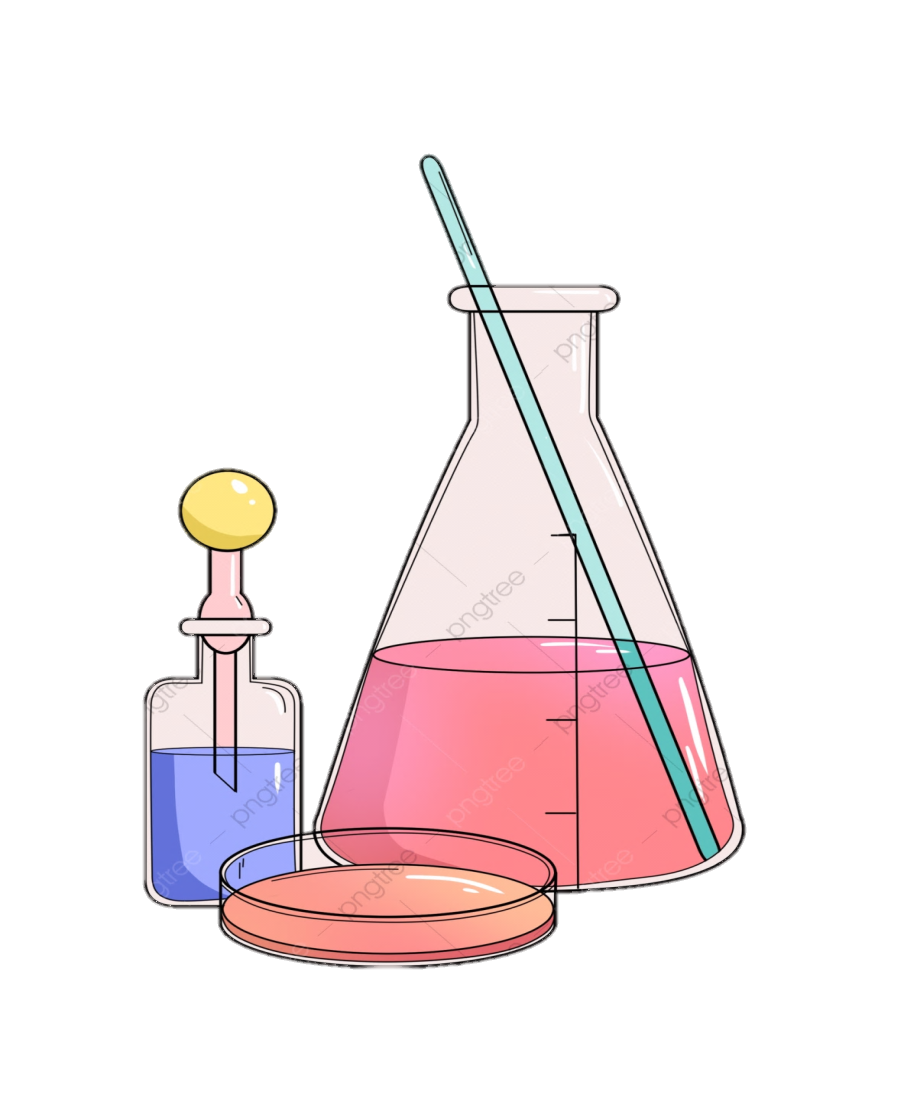 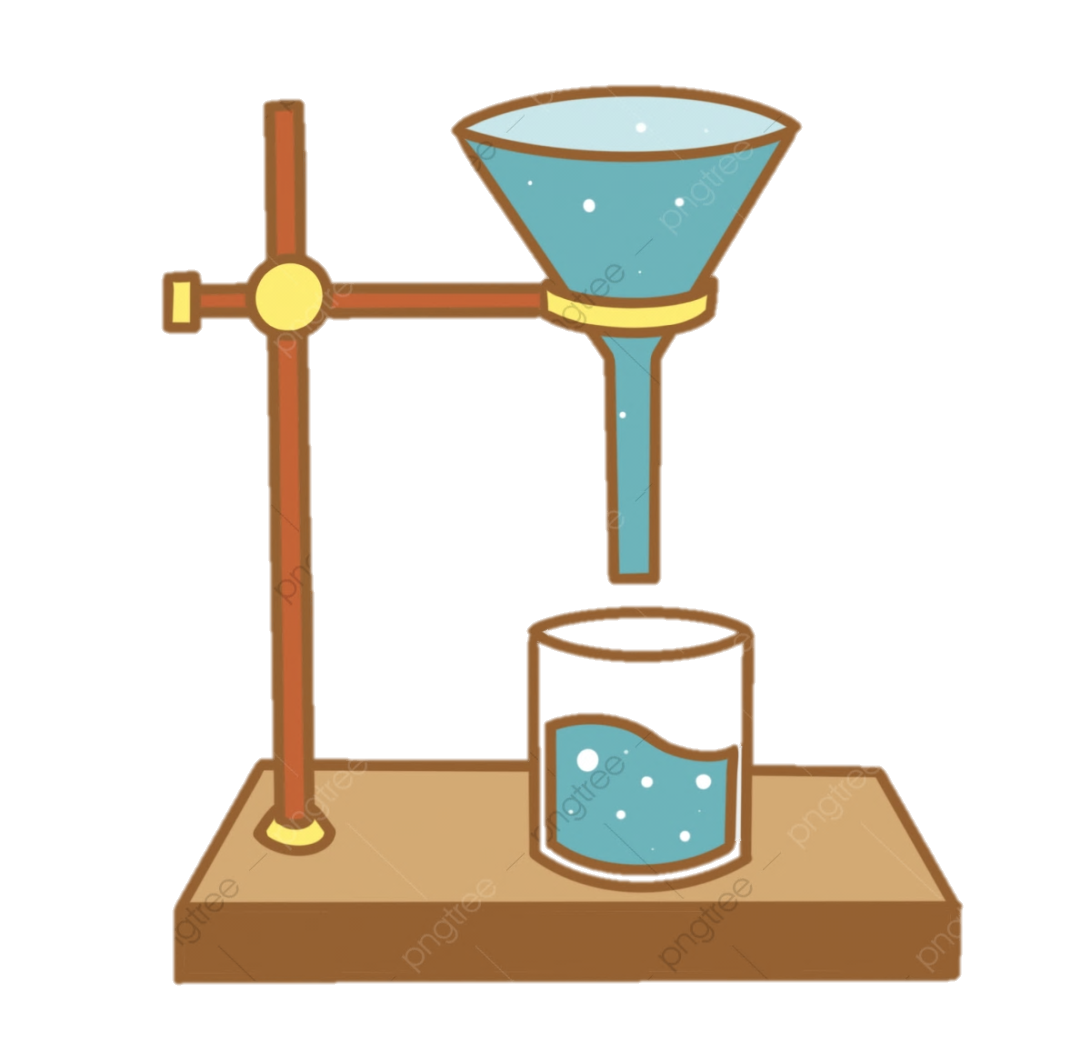 I. CHUYỂN ĐỔI GIỮA LƯỢNG CHẤT VÀ KHỐI LƯỢNG CHẤT

BT ví dụ 1:
Biết khối lượng mol của CO2 là 44g/mol. Hãy cho 0,25mol CO2 có khối lượng là bao nhiêu?
Khối lượng của 1 mol CO2 là 44 gam
Khối lượng của 0,25 mol CO2 là: 0,25.44 = 11 (gam)
Khối lượng mol 
(M)
Khối lượng
(m)
Số mol
(n)
I. CHUYỂN ĐỔI GIỮA LƯỢNG CHẤT VÀ KHỐI LƯỢNG CHẤT

Công thức:
m = n.M
Trong đó: m: khối lượng chất (g)
n: số mol (mol)
M: khối lượng mol (g/mol)
I. CHUYỂN ĐỔI GIỮA LƯỢNG CHẤT VÀ KHỐI LƯỢNG CHẤT
BT vận dụng:
Tính số mol của 32g Cu (Biết Cu = 64)
Tóm tắt: mCu = 32 (g)
nCu = ?
Giải
I. CHUYỂN ĐỔI GIỮA LƯỢNG CHẤT VÀ KHỐI LƯỢNG CHẤT
2) Tính khối lượng mol của hợp chất A, biết rằng 0,125 mol chất này có khối lượng là 12,25 (g)
Tóm tắt: nA = 0,125 mol
mA = 12,25 (g)
MA = ? (g/mol)
Giải
LUYỆN TẬP
Bài 1: Tính khối lượng của:
a) 0,5 mol SO2. (Biết S = 32, O = 16)
b) 0,75 mol Mg (Biết Mg = 24)
c) 0,15 mol H2SO4 (Biết H = 1, S = 32, O = 16)
LUYỆN TẬP
Bài tập 2: Tìm số mol có trong: 
a) 28 g Fe (Fe = 56)
b) 36 g H2O (H = 1, O = 16)
LUYỆN TẬP
Bài tập 3: Tìm khối lượng mol (M) của 1 chất, biết rằng 0,25 mol của chất đó có khối lượng là 20 g ?